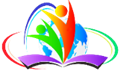 Методический отдел МБУ ДО «ЦДО» г. Смоленска
ПРОБЛЕМНЫЙ СЕМИНАР
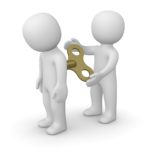 МОТИВАЦИЯ ДЕЯТЕЛЬНОСТИ УЧАСТНИКОВ ОБРАЗОВАТЕЛЬНОГО ПРОЦЕССА КАК ВАЖНЕЙШЕЕ УСЛОВИЕ ПОВЫШЕНИЯ КАЧЕСТВА ОБРАЗОВАНИЯ
Левина Ольга Анатольевна, 
методист методического отдела МБУ ДО «ЦДО» г. Смоленска
Цель: обсуждение актуальных аспектов мотивации деятельности участников образовательного процесса, поиск и демонстрация успешных управленческих решений и позитивных педагогических практик
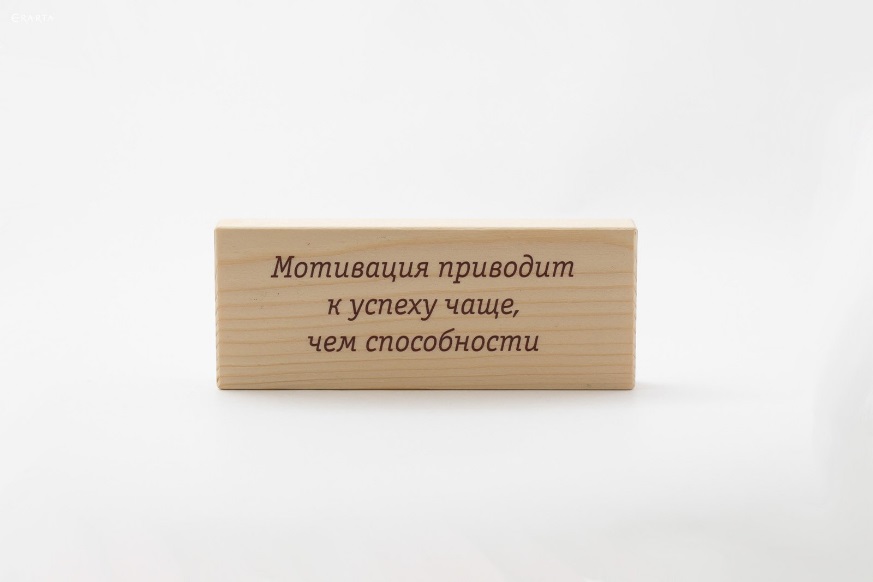 ПРОБЛЕМНОЕ ПОЛЕ
 Низкая учебная мотивация школьников как фактор риска школьной неуспешности;
Управленческая деятельность руководителя по созданию комфортной мотивационной образовательной среды;
Психологический аспект учебной мотивации школьников;
Профессиональные компетенции педагога по повышению учебной мотивации;
Мотивация педагогической деятельности как важнейший фактор повышения качества образования
ПОРЯДОК ПРОВЕДЕНИЯ
Создание комфортной мотивационной образовательной среды МБОУ «СШ № 39»
1
Проблема низкой учебной мотивации глазами педагога-психолога
2
3
Мотивация: учимся для жизни
4
Мотивация педагога – путь к успеху ребенка
5
Подведение итогов
Мониторинг по оценке рисков общеобразовательной организации (апрель 2021)
Фактор рискового профиля школы: низкий уровень учебной мотивации (2021-2022 учебный год)
ШНОР
Высокая степень риска:
МБОУ «СШ № 9»
МБОУ «СШ № 13 им. Э.Д. Балтина»
МБОУ «СШ № 19 им. Героя России Панова»
МБОУ «СШ № 21 им. Н.И. Рыленкова»
МБОУ «СШ № 28»
МБОУ «СШ № 36 им. А.М. Городнянского»
Средняя степень риска:
МБОУ «СШ № 16»
МБОУ «СШ № 18»
Сопоставление параметров рисков в РПШ 2022 и 2021
Параметры оценки рискового профиля школы
Мотивация. Заблуждения
Как замкнутые круги превратить в дороги последовательного развития?
Учебная мотивация возникает в ответ на учебные успехи, она подкрепляется (и подкрепляет) верой в собственные возможности. 
Учебная мотивация значительно выше в школах, где учащиеся констатируют высокий уровень поддержки со стороны учителей. 
Взаимная поддержка и педагогические технологии – вот решение проблемы низкой мотивации.
«Для того, чтобы учащийся по-настоящему включился в работу, нужно сделать поставленные в ходе учебной деятельности задачи не только понятными, но и внутренне принятыми им, т. е. чтобы они приобрели значимость и нашли, таким образом, отклик и опорную точку в его переживании. Уровень сознательности существенно определяется тем, насколько личностно значимым для учащегося оказывается то, что объективно, общественно значимо»

Психолог С.Л. Рубинштейн
Внутренняя и внешняя  мотивация
Как найти внутреннюю мотивацию?
Методы и технологии, стимулирующие мотивацию:
Проблемные вопросы
эвристическое начало урока
технология дебатов 
тренинговые технологии
призваны включить детей в тему, 
улучшить содержание программного материала, сделав его злобо­дневным, интересным для изучения
Система оценки образовательных результатов
Какой интеллектуальный потенциал у обучающегося?
Объективность образовательных результатов
Таблица 3. Сравнение отметок ВПР-5 по биологии в 2020-2021 учебном году с журналом
Подготовка к PISA-2022(МБОУ «Гимназия № 4», февраль 2022)
Пока учителя и преподаватели акцентируют свое внимание на оценках, угрозах, а не на поиске средств и способов актуализации у обучающихся внутренней мотивации, говорить о гуманизации образования не приходится.
Основные меры по повышению мотивации обучающихся (и учителей!!!):
меры самонастройки или изменения восприятия, отношения – прежде всего, вера в то, что КАЖДЫЙ школьник МОЖЕТ добиться успехов в учебе; 
искоренение деструктивных практик (несправедливая оценка, неоправданное применение наказаний и т.д.);
меры развития профессиональных компетенций: развитие умения выстраивать программу обучения и адаптировать учебный план; 
способность проводить формирующую оценку и давать индивидуальную развивающую обратную связь.
СПАСИБО ЗА ВНИМАНИЕ!!!